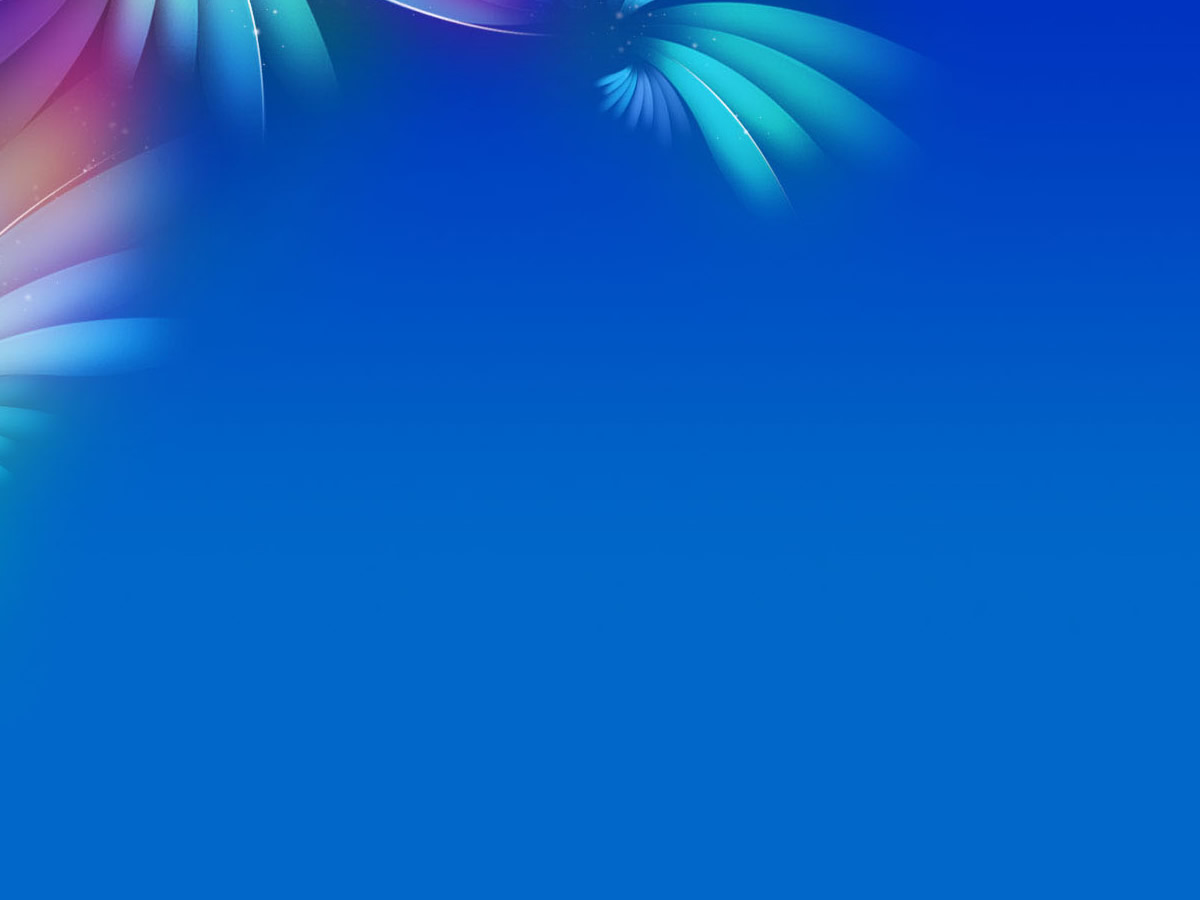 МОСКОВСКИЙ
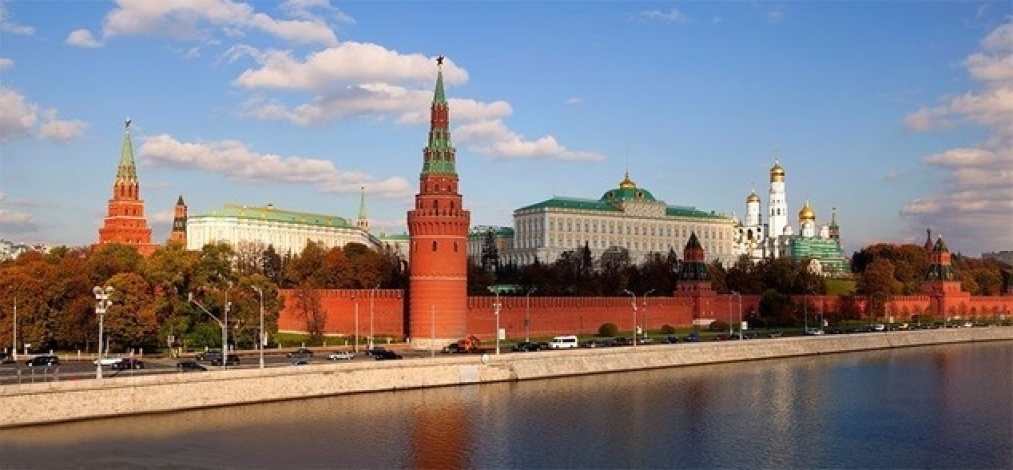 КРЕМЛЬ
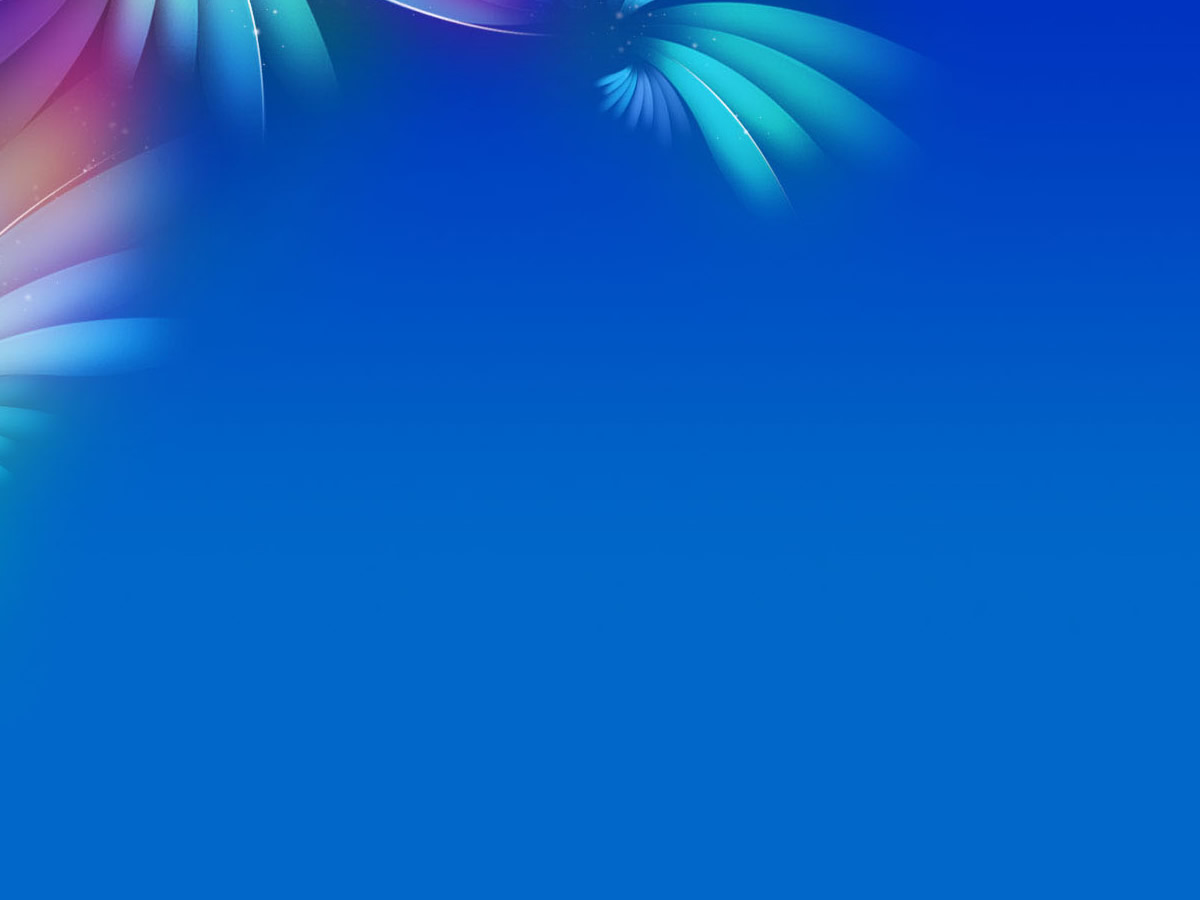 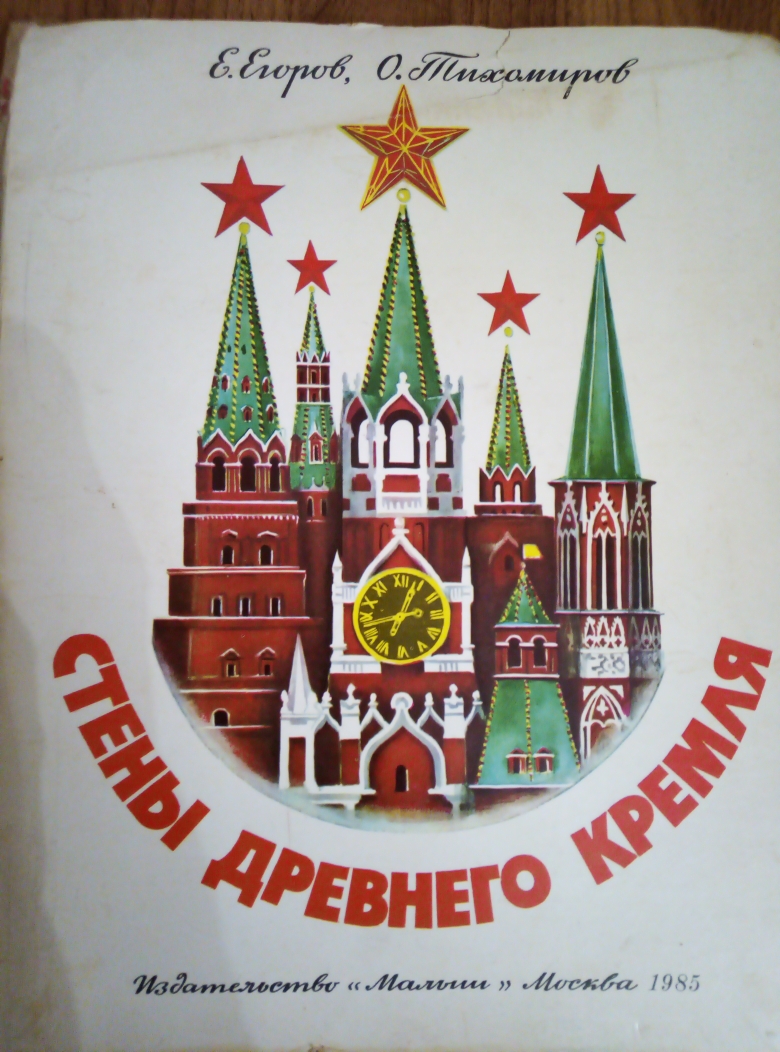 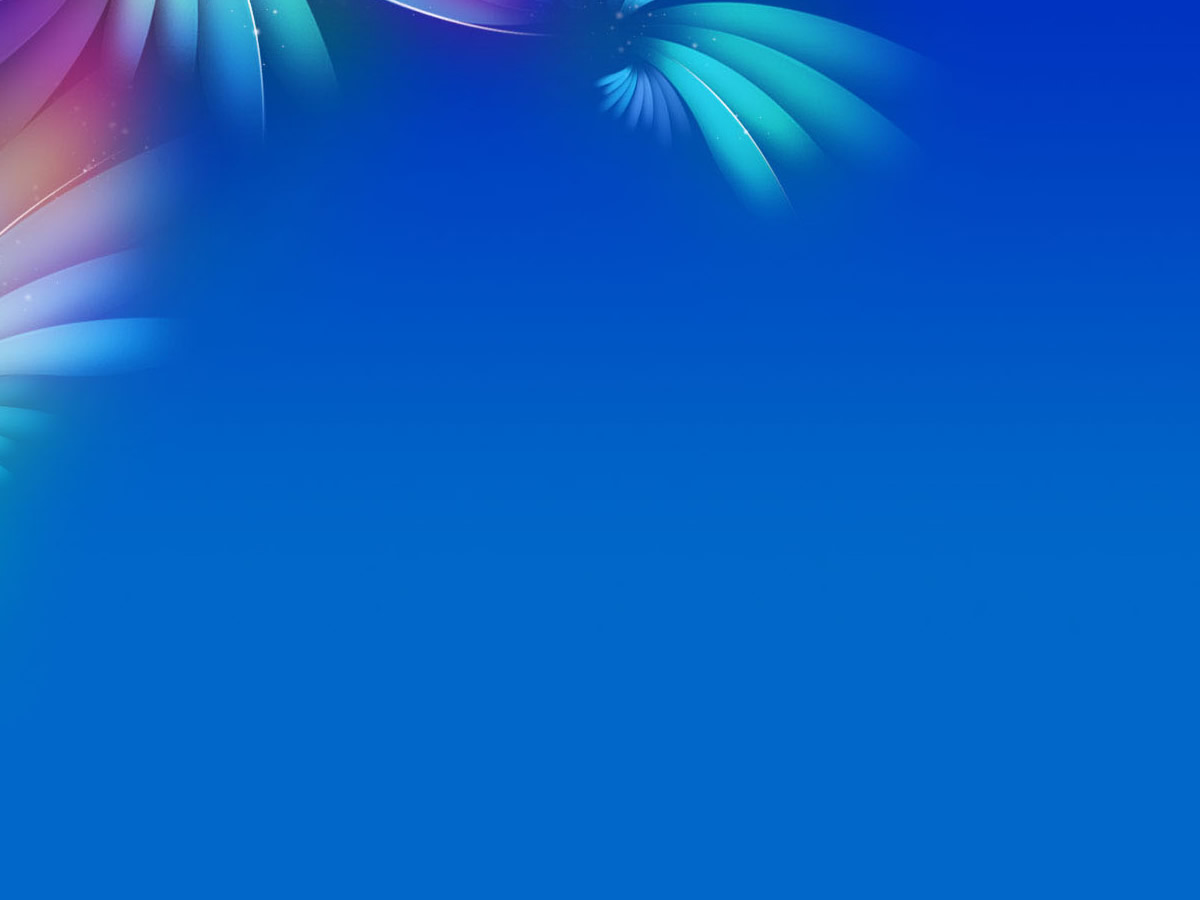 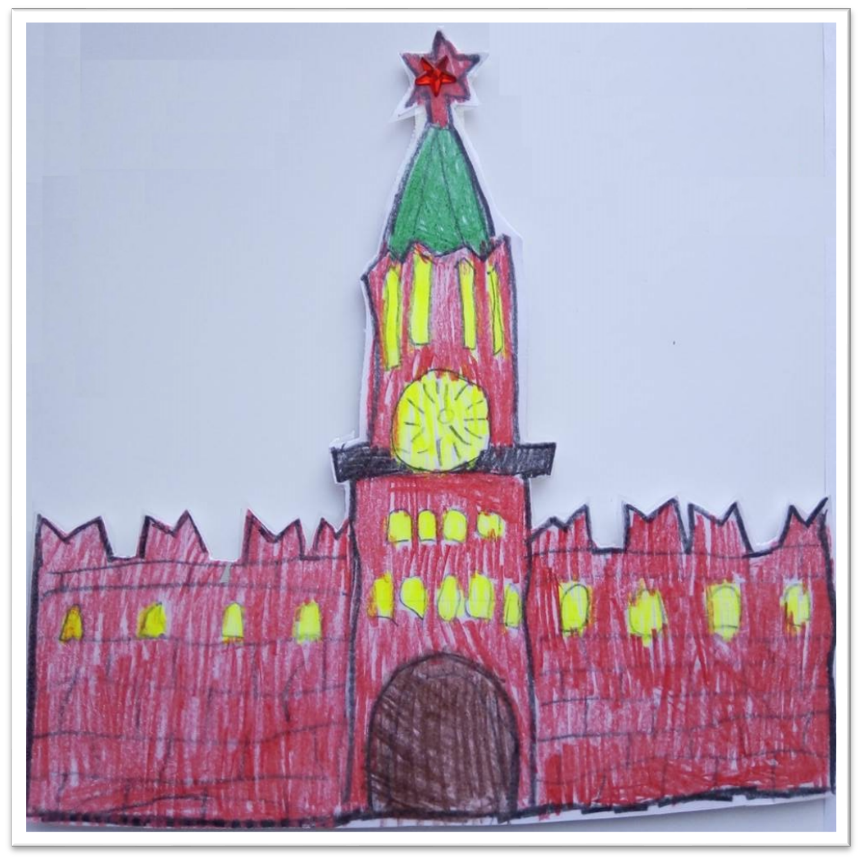 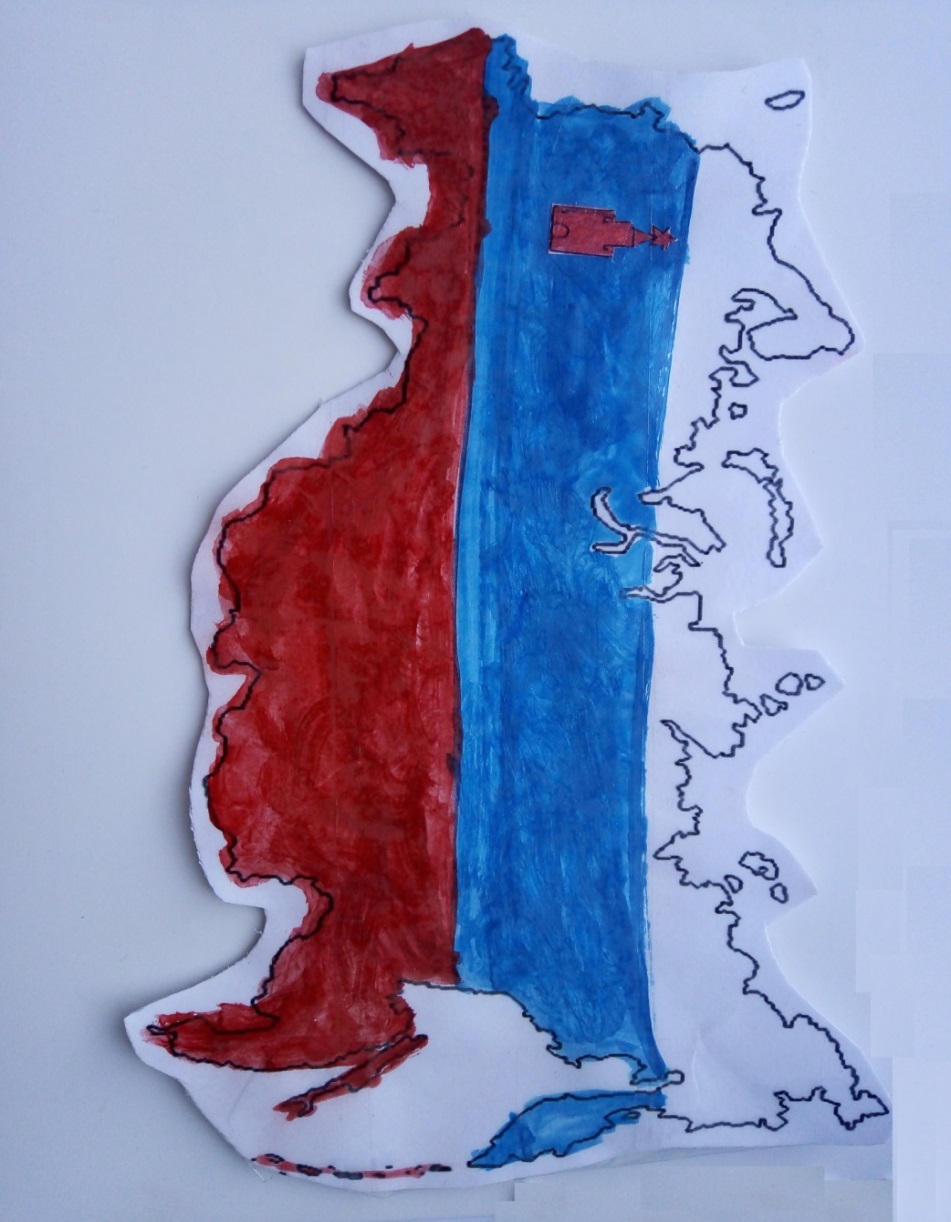 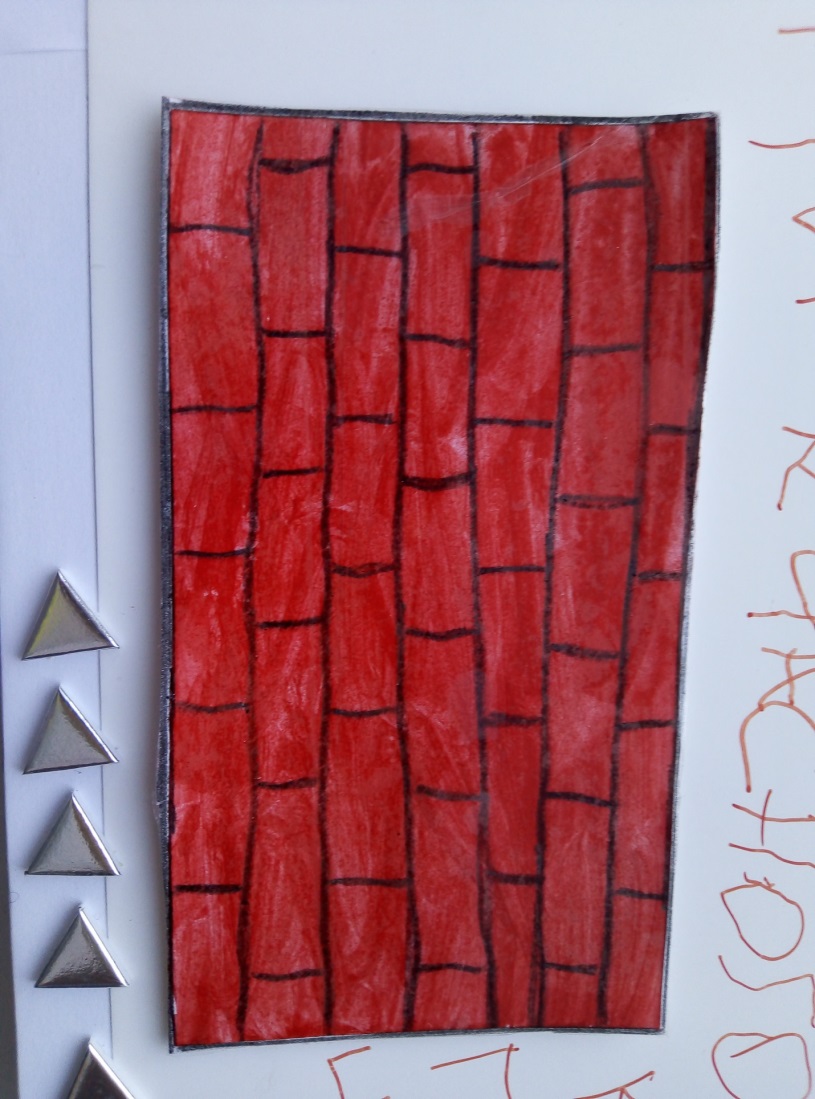 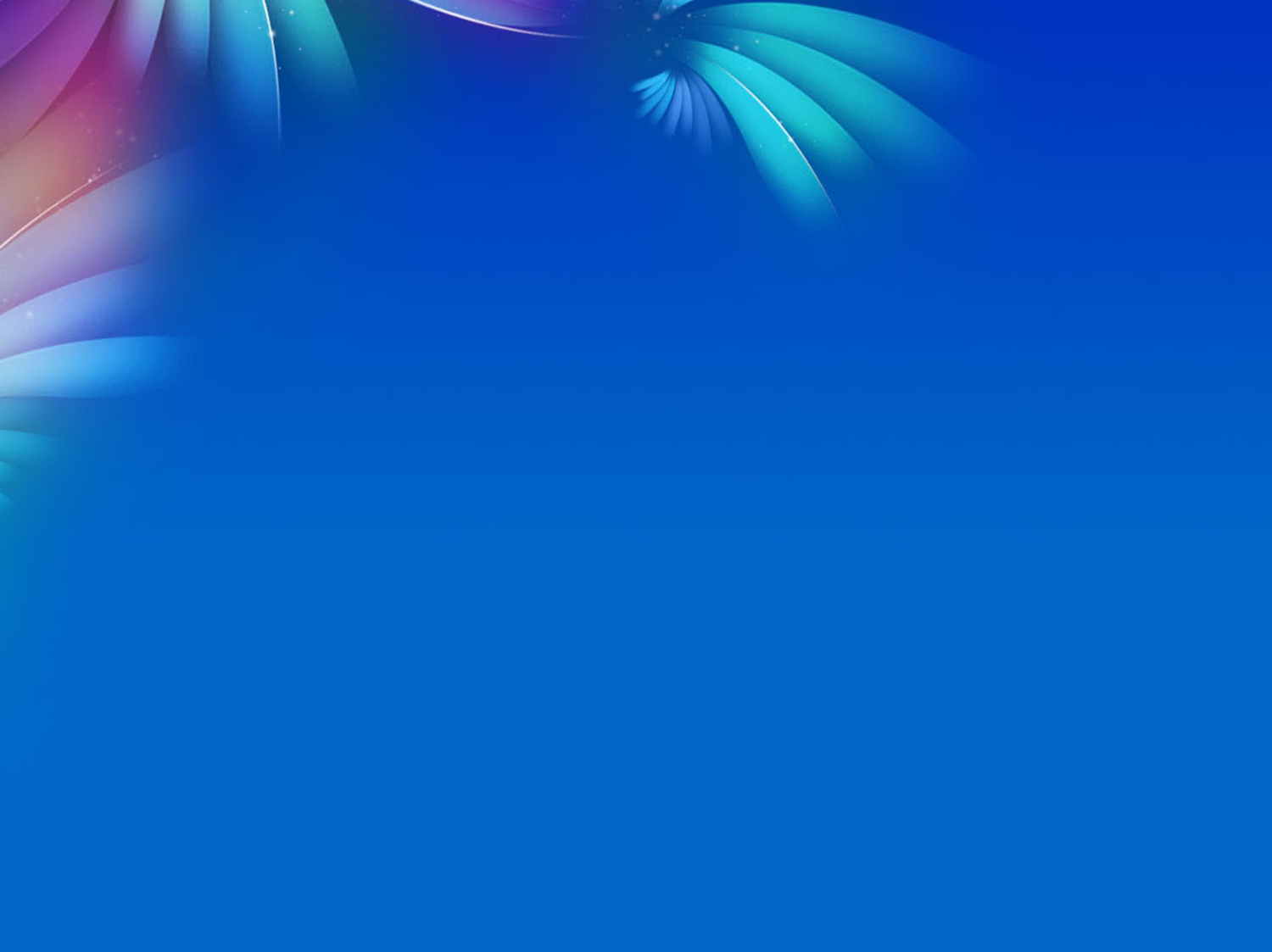 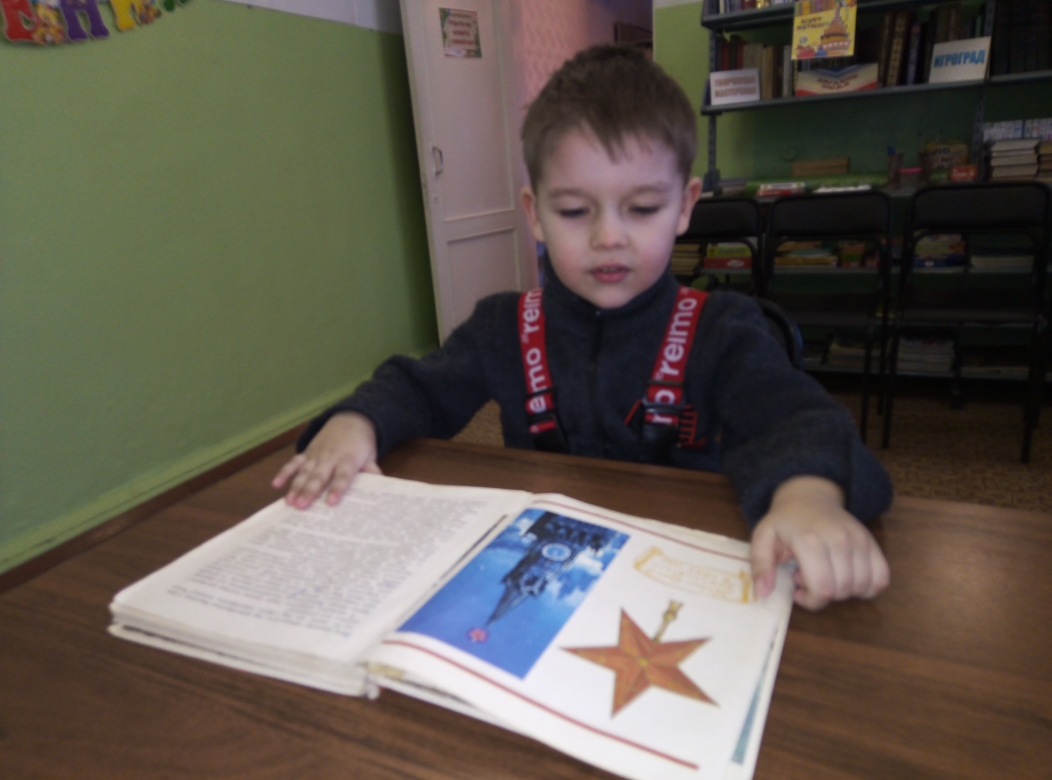 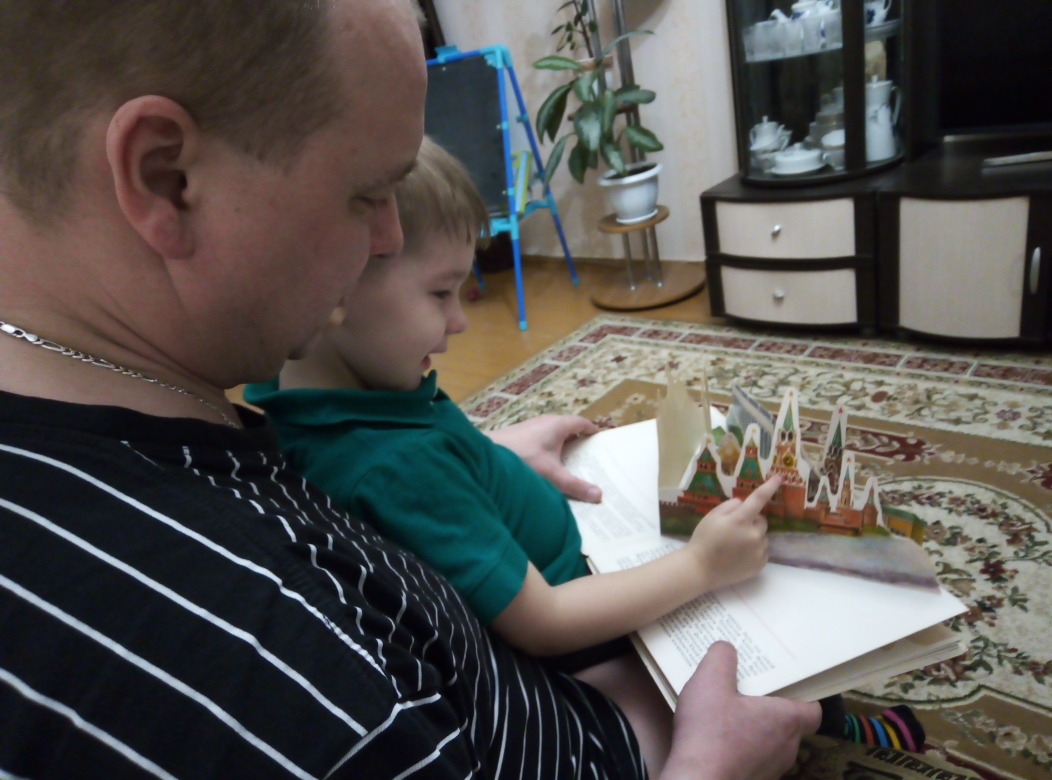 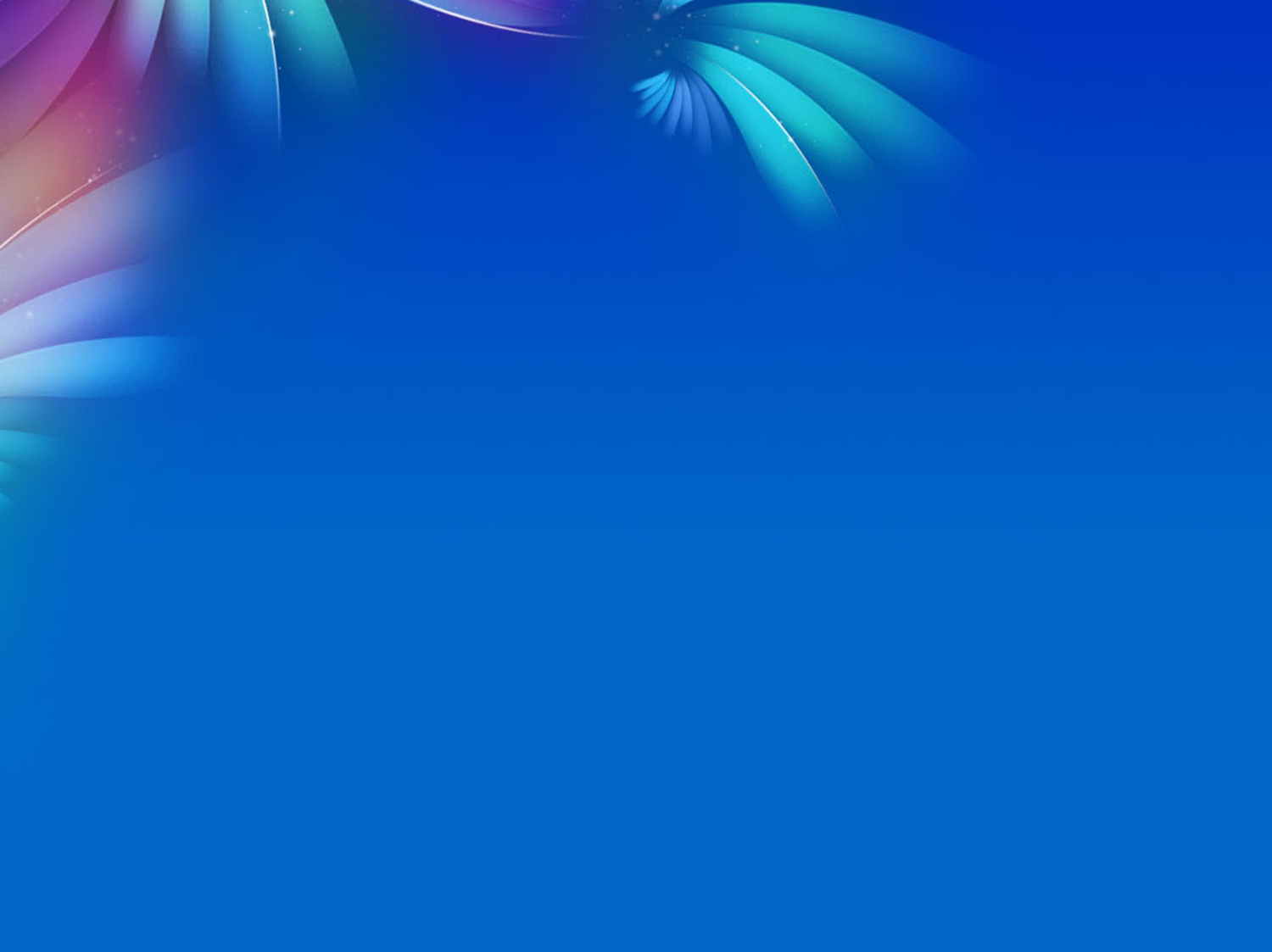 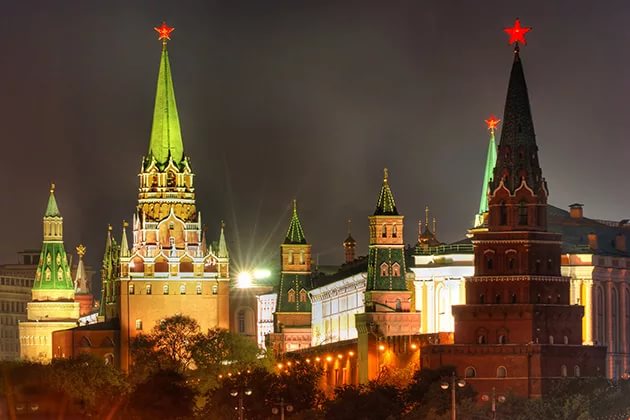 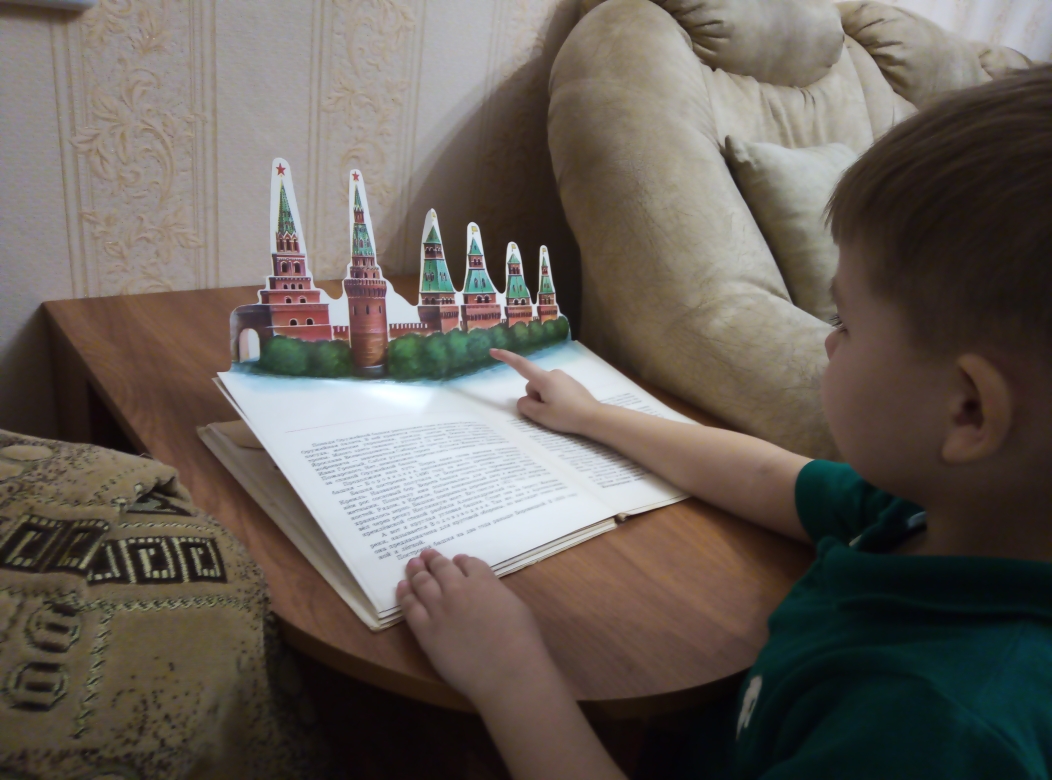 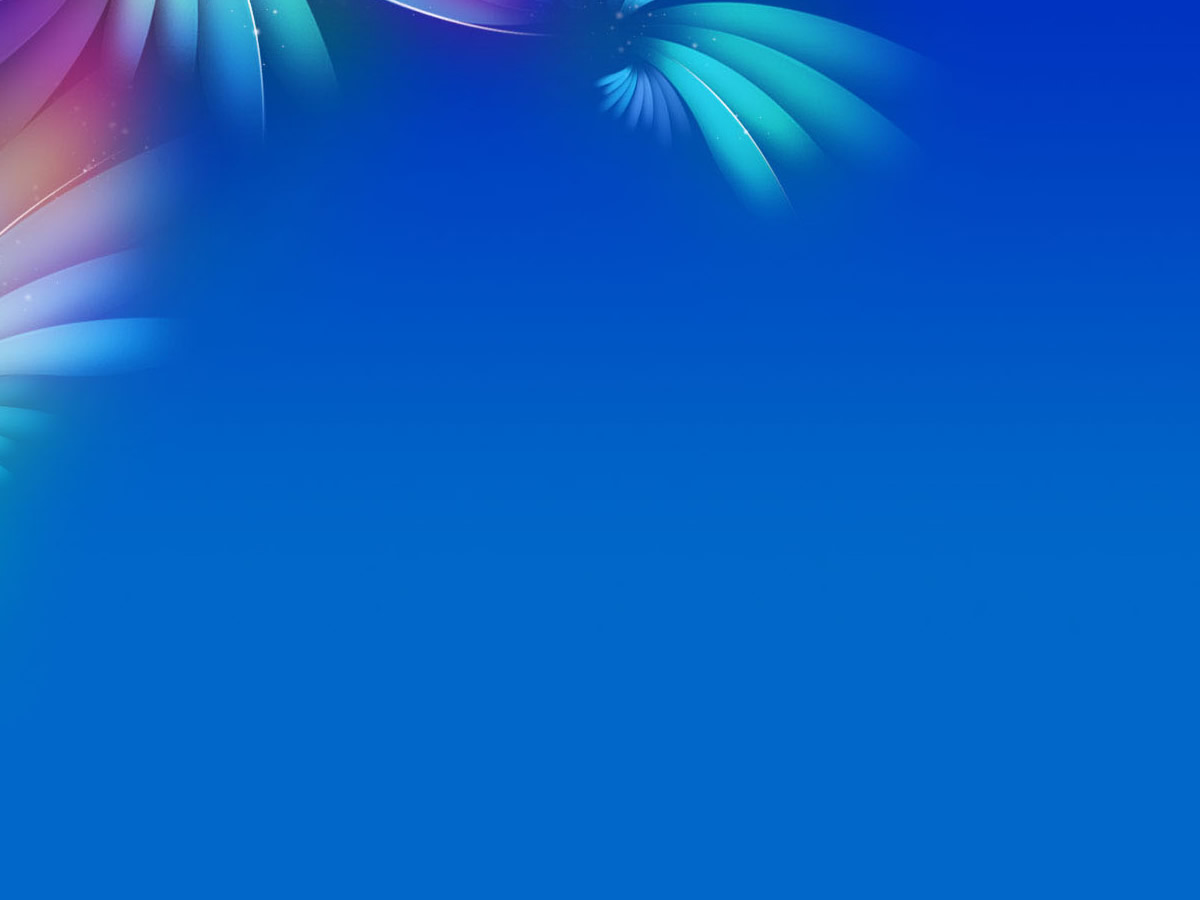 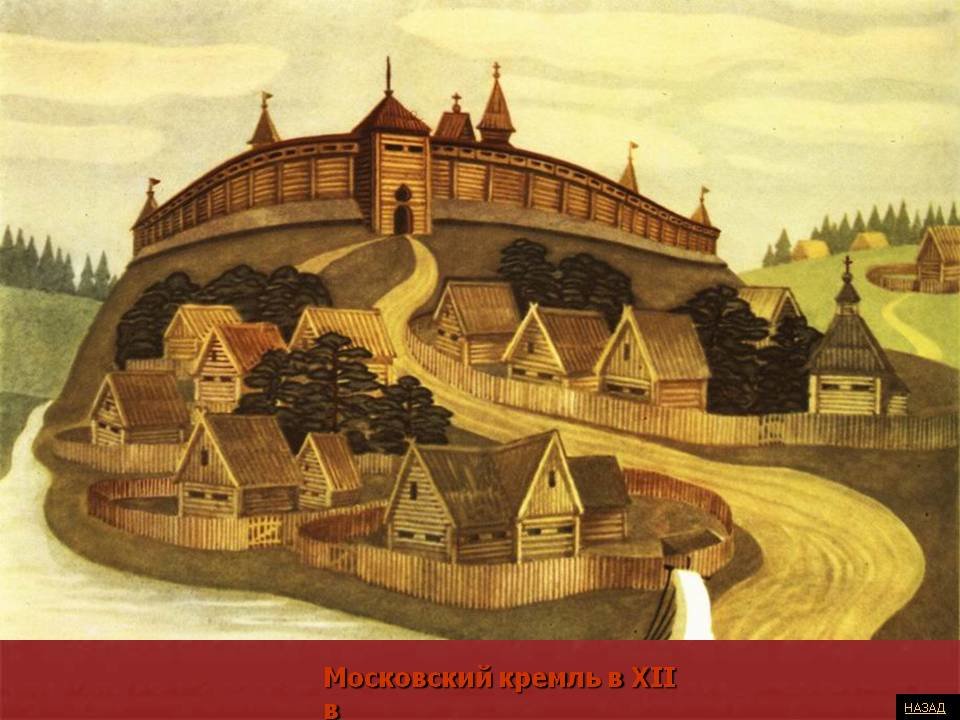 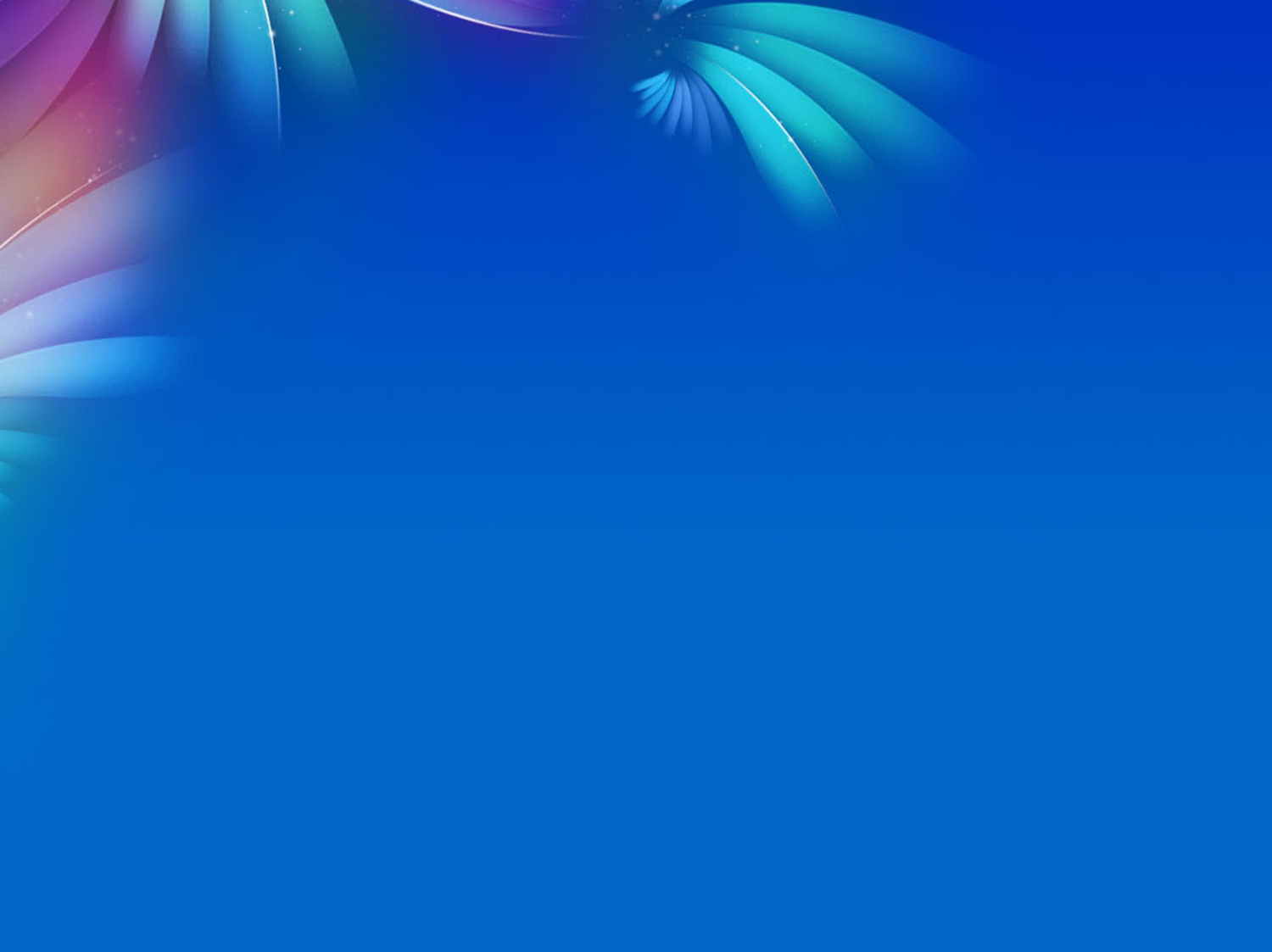 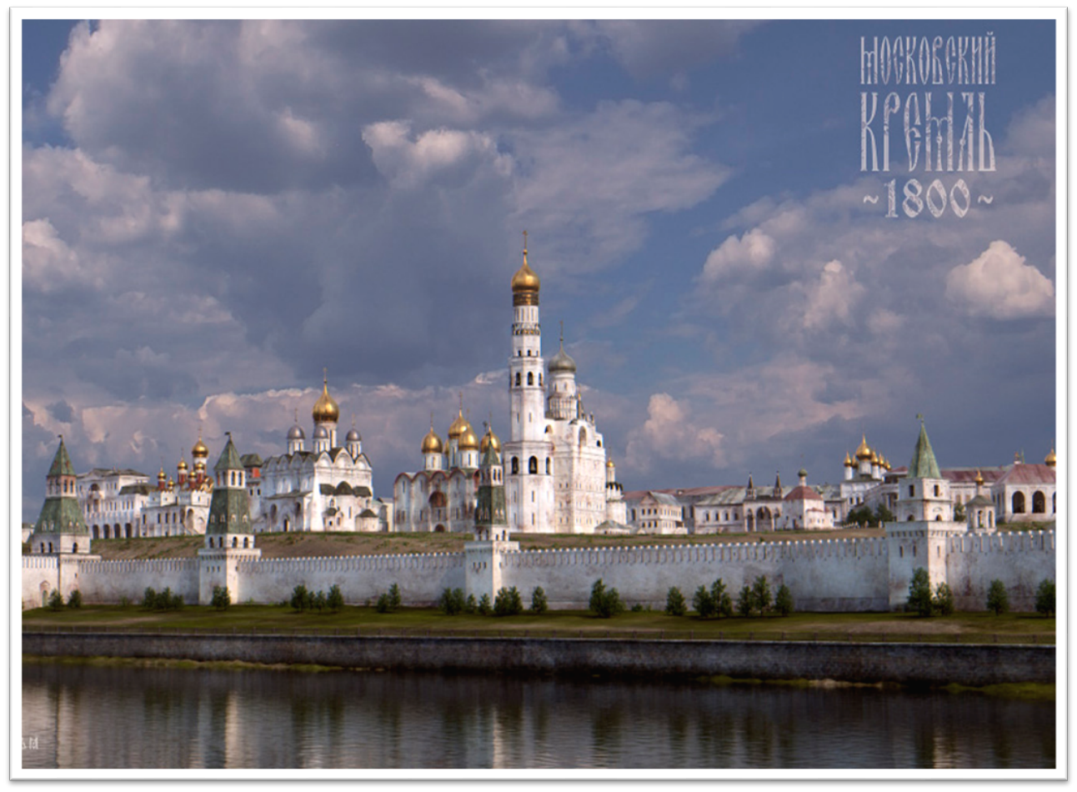 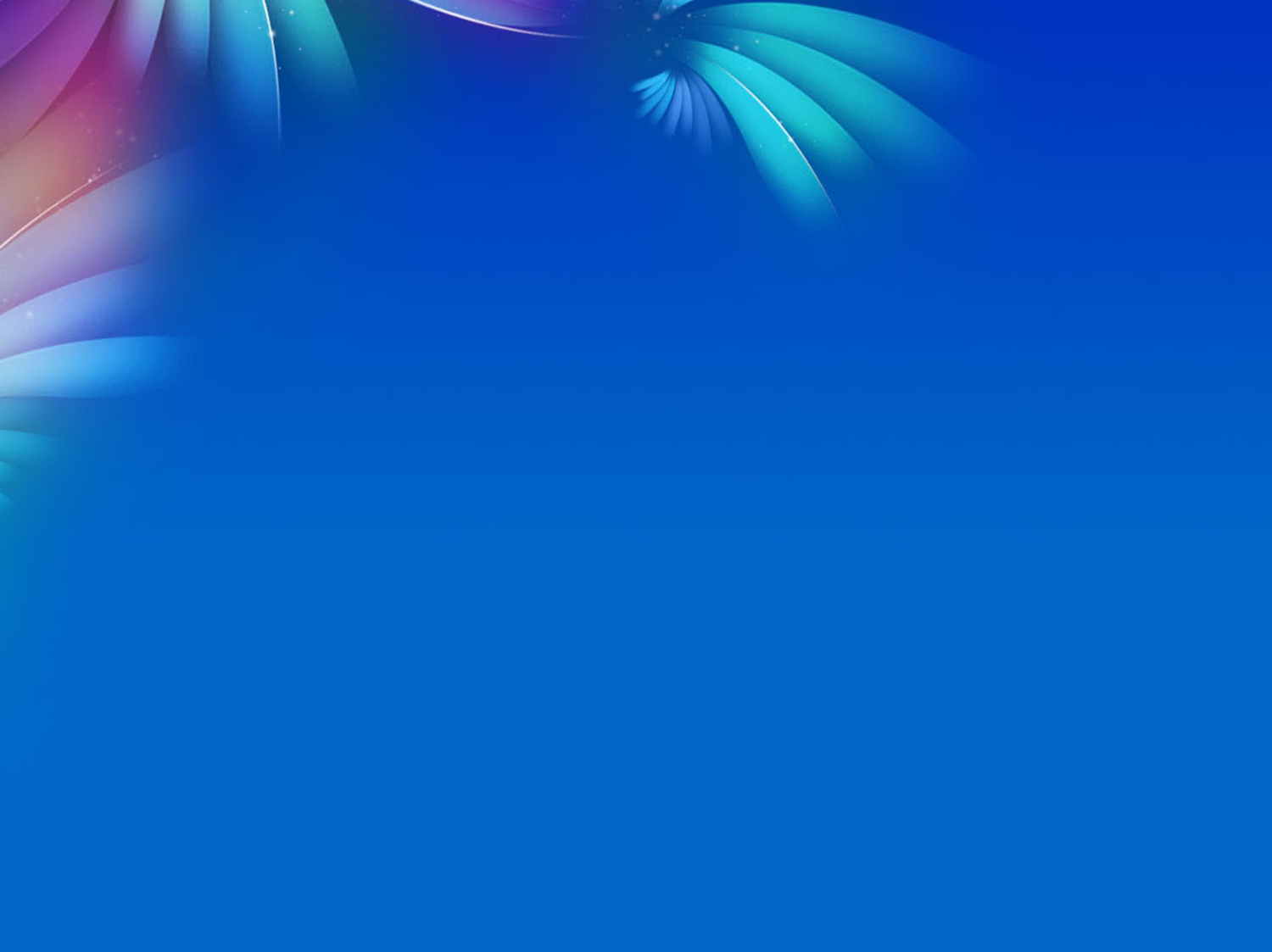 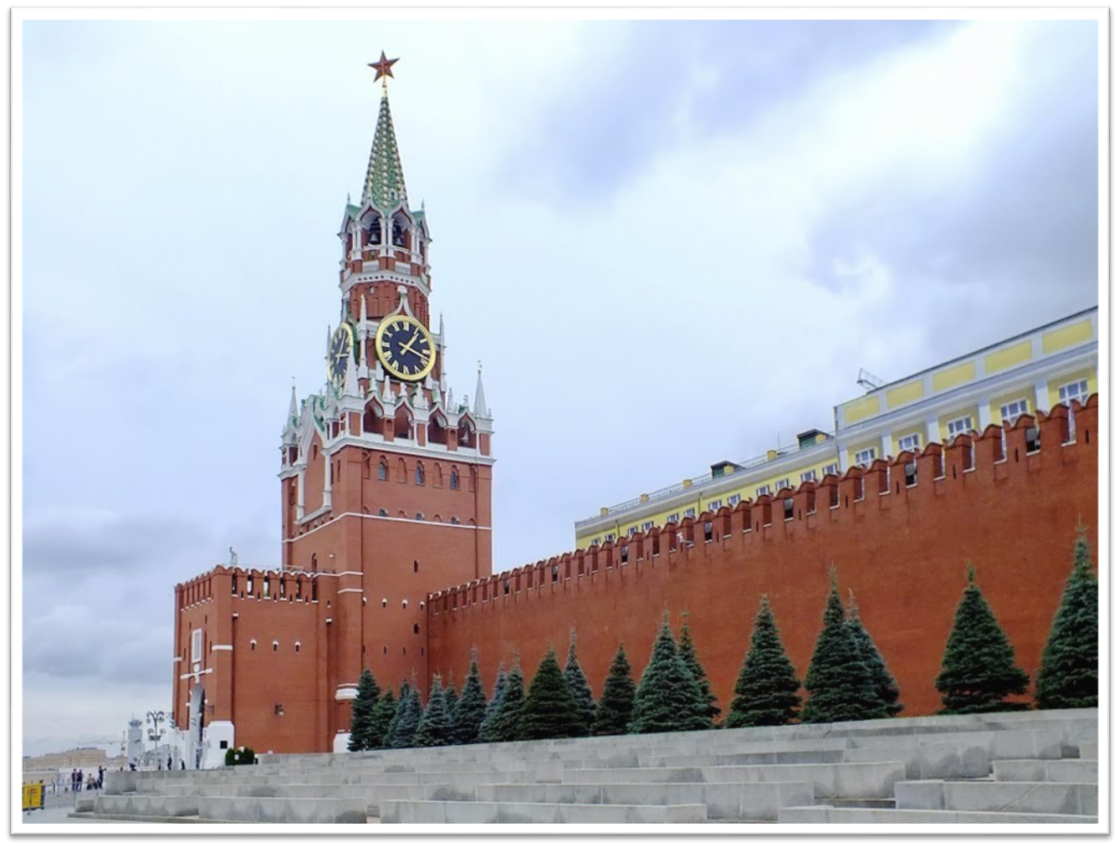 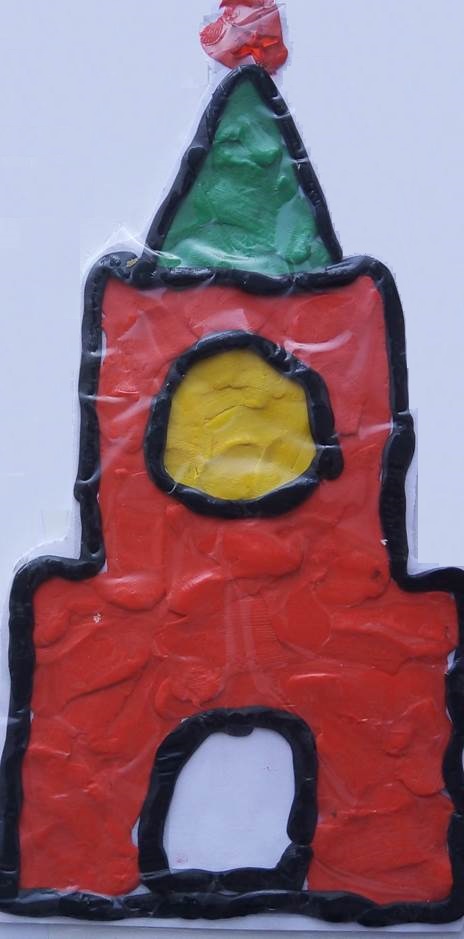 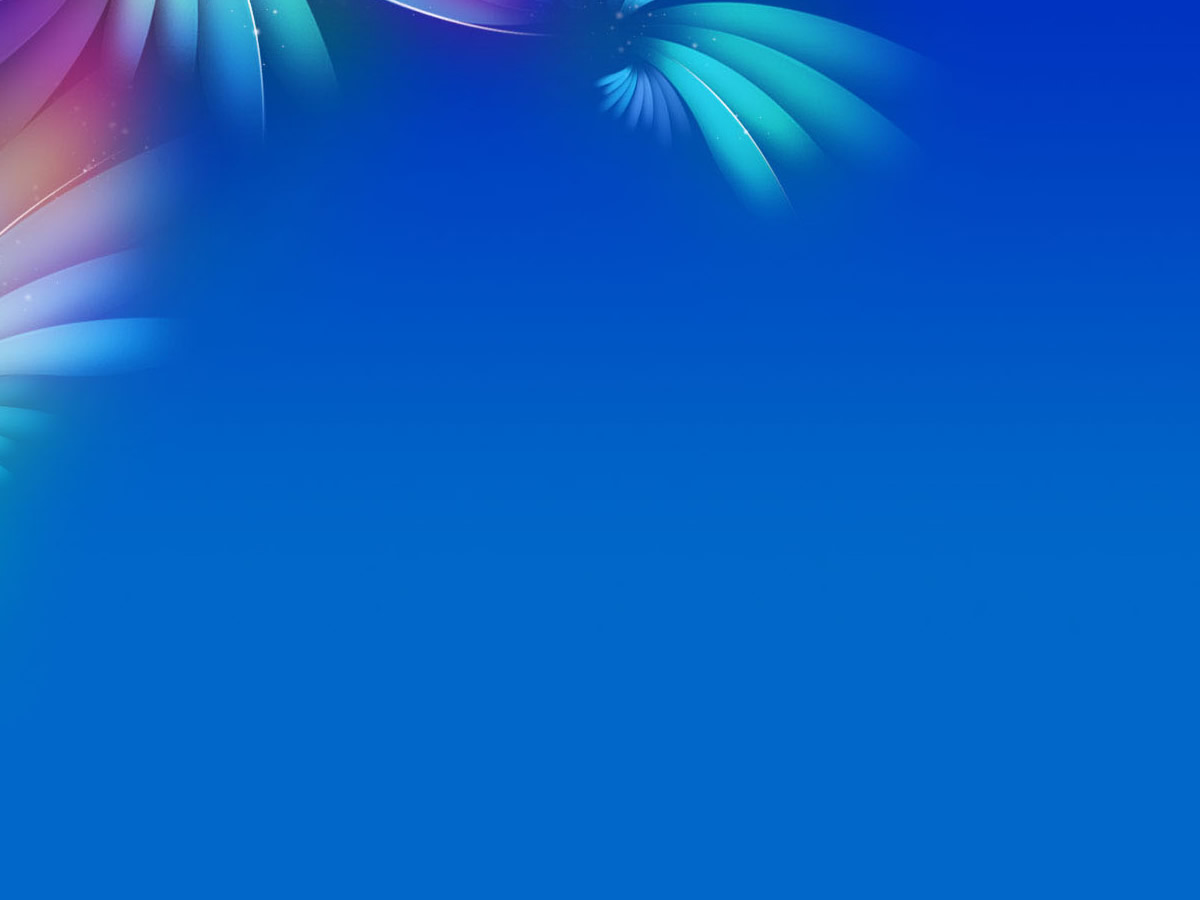 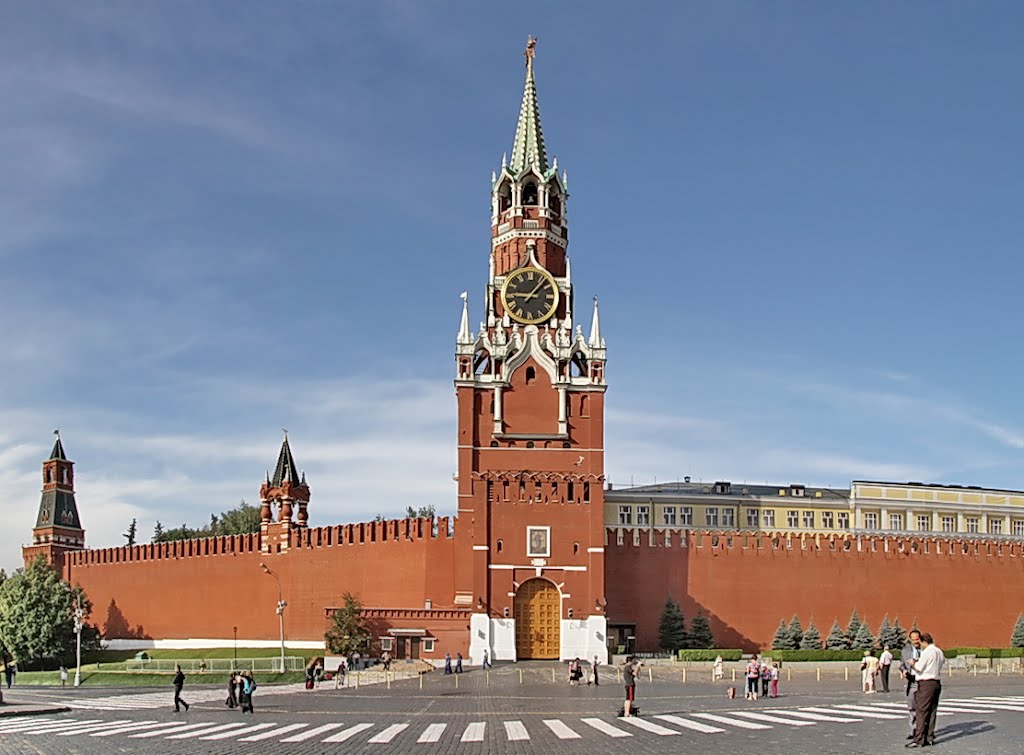 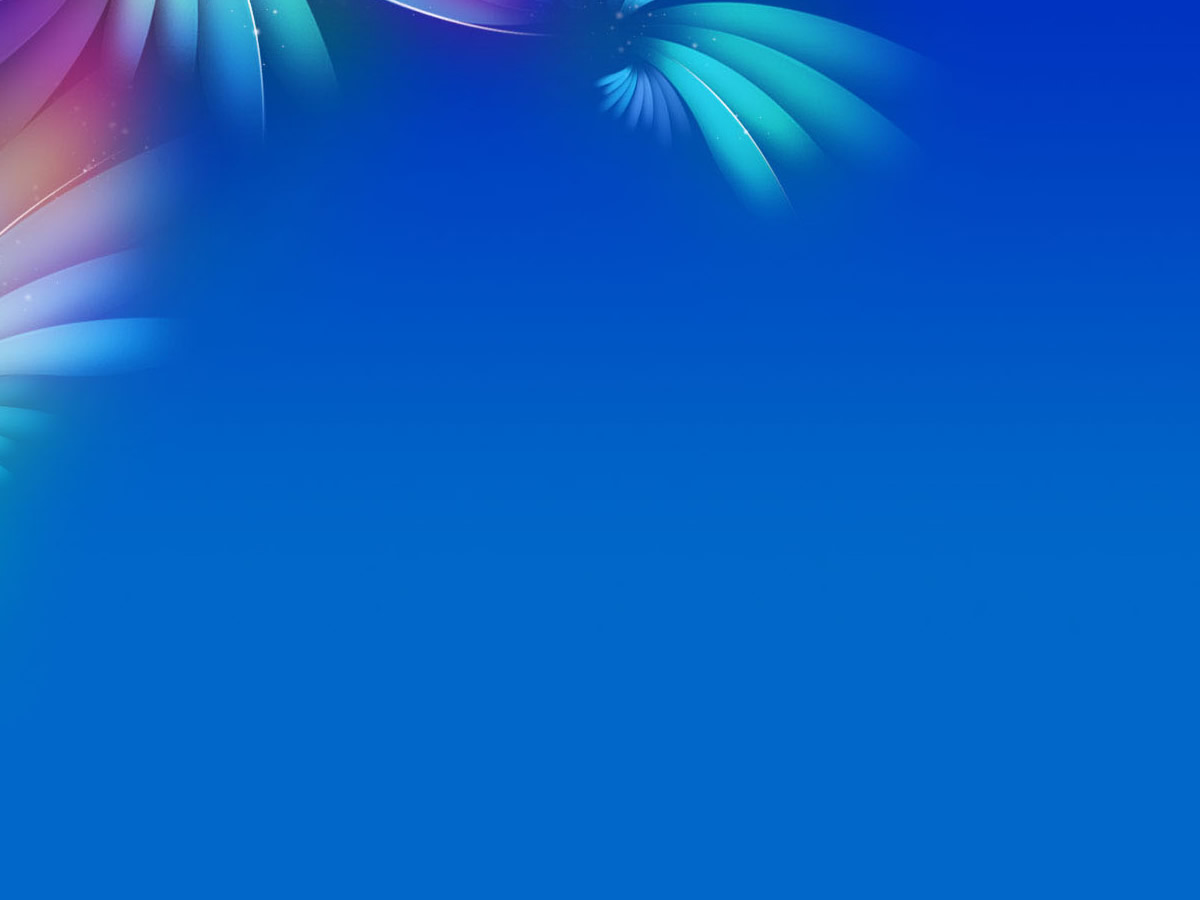 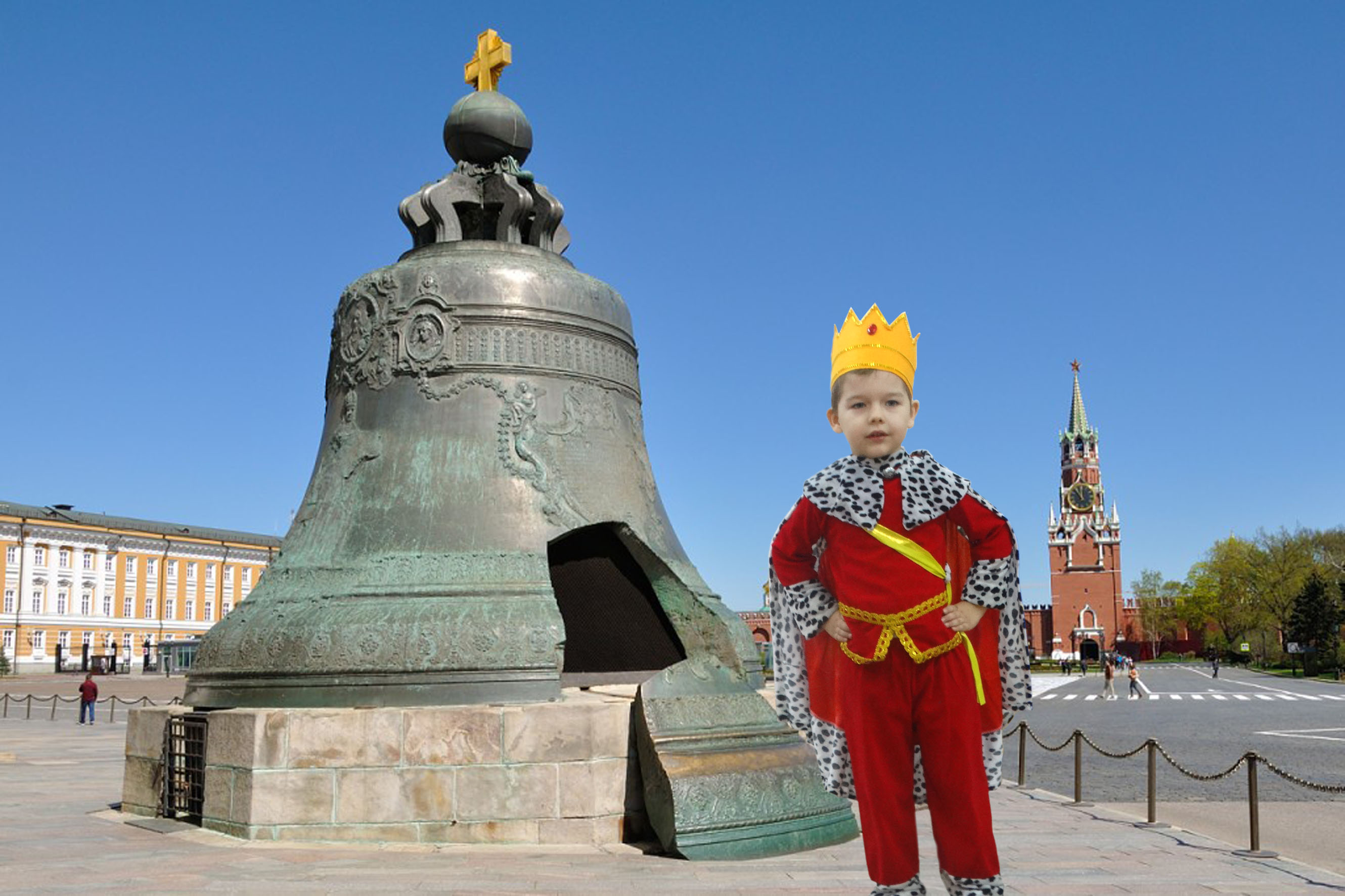 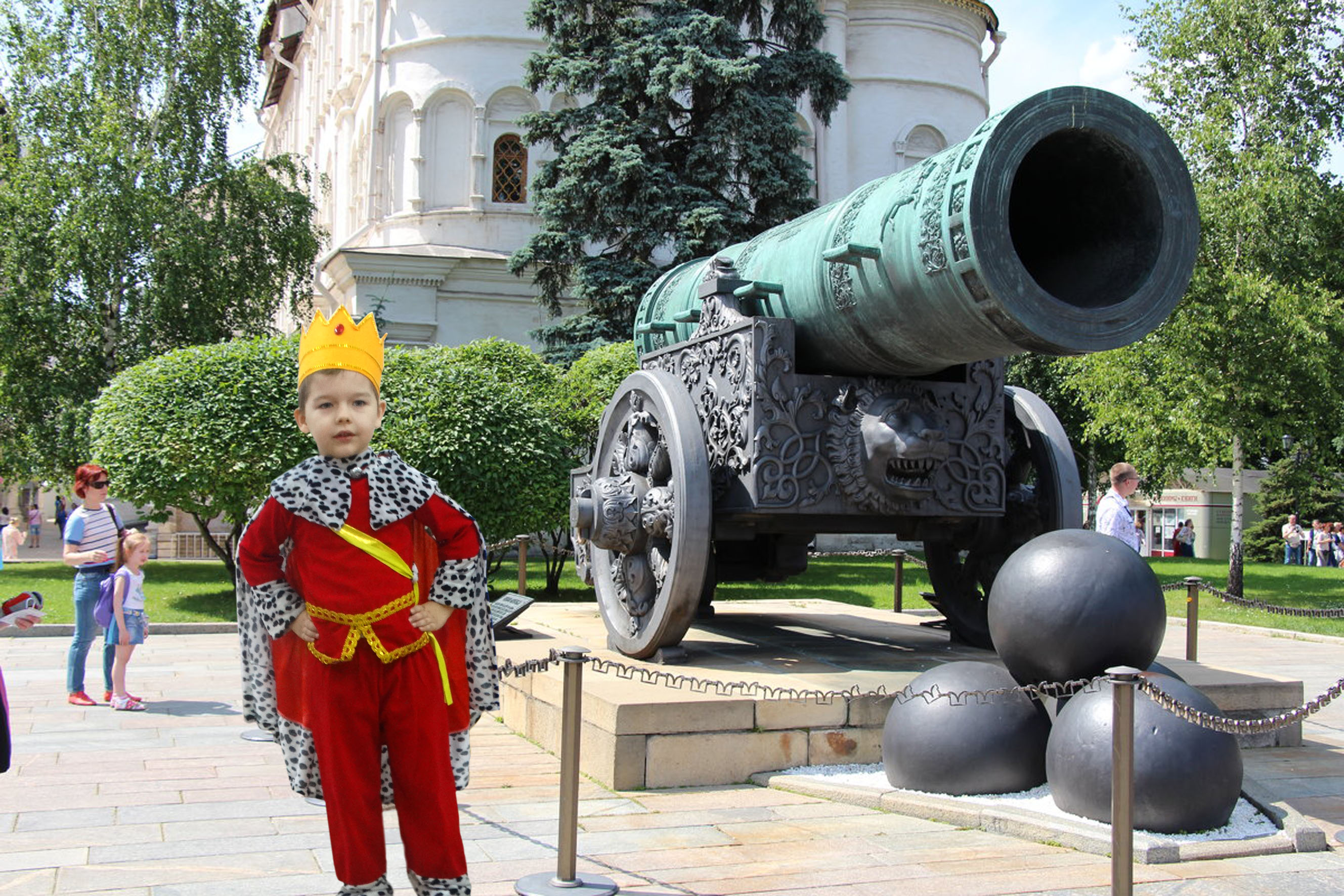 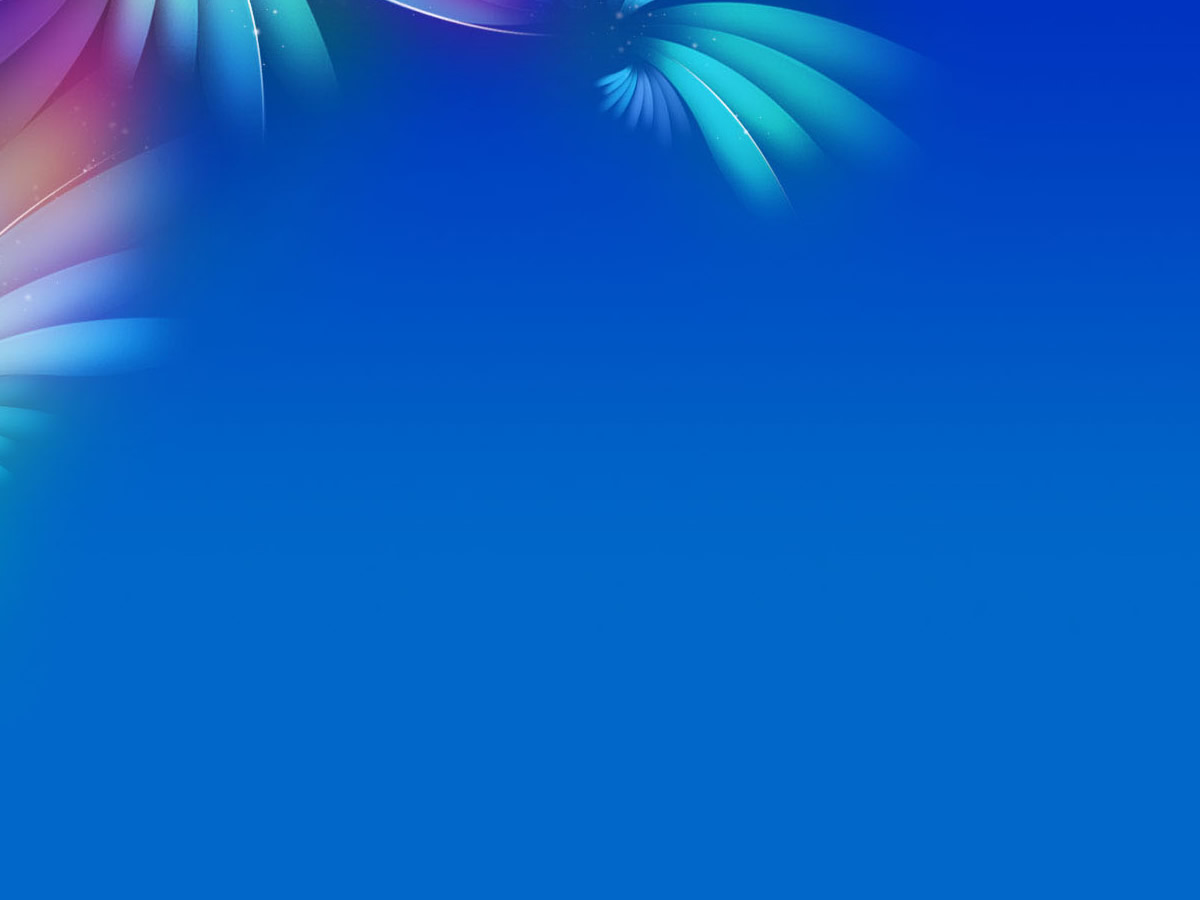 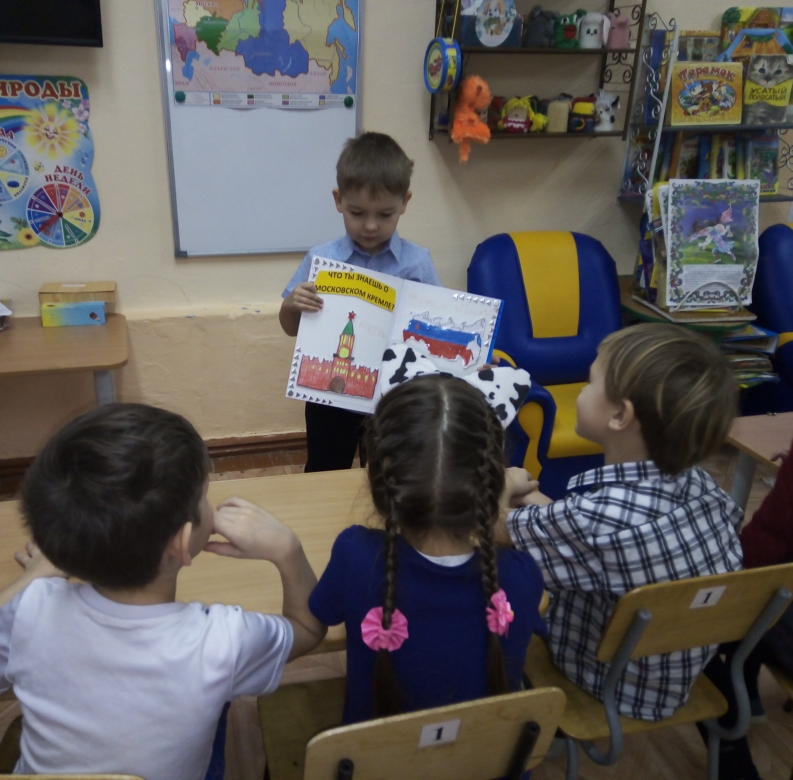 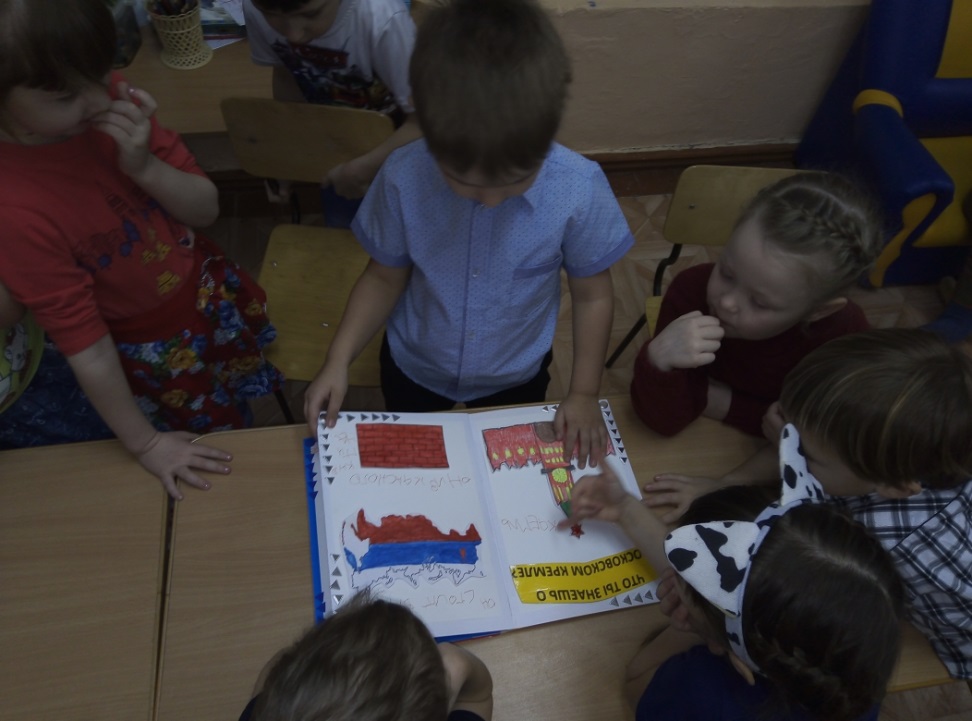 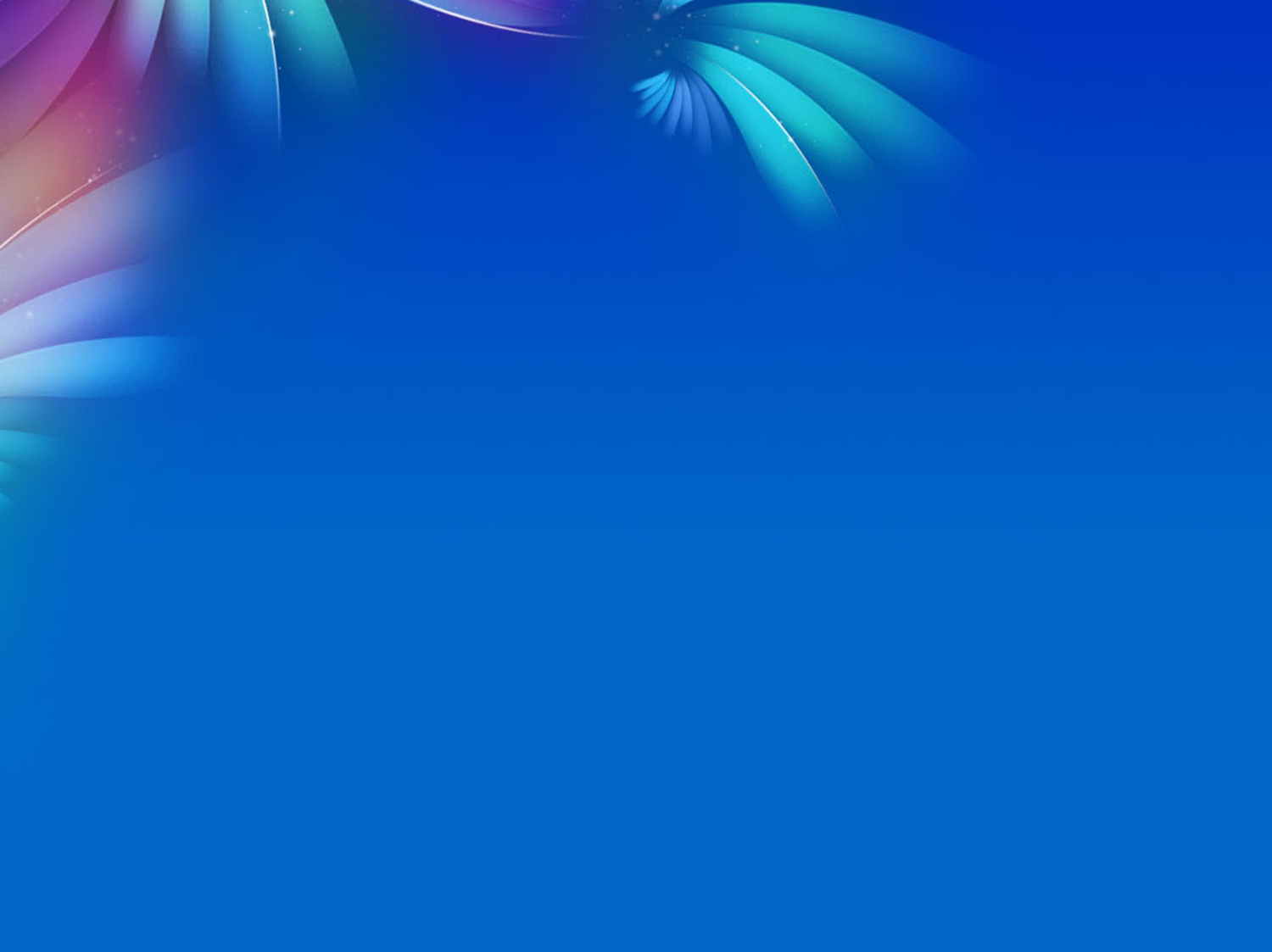 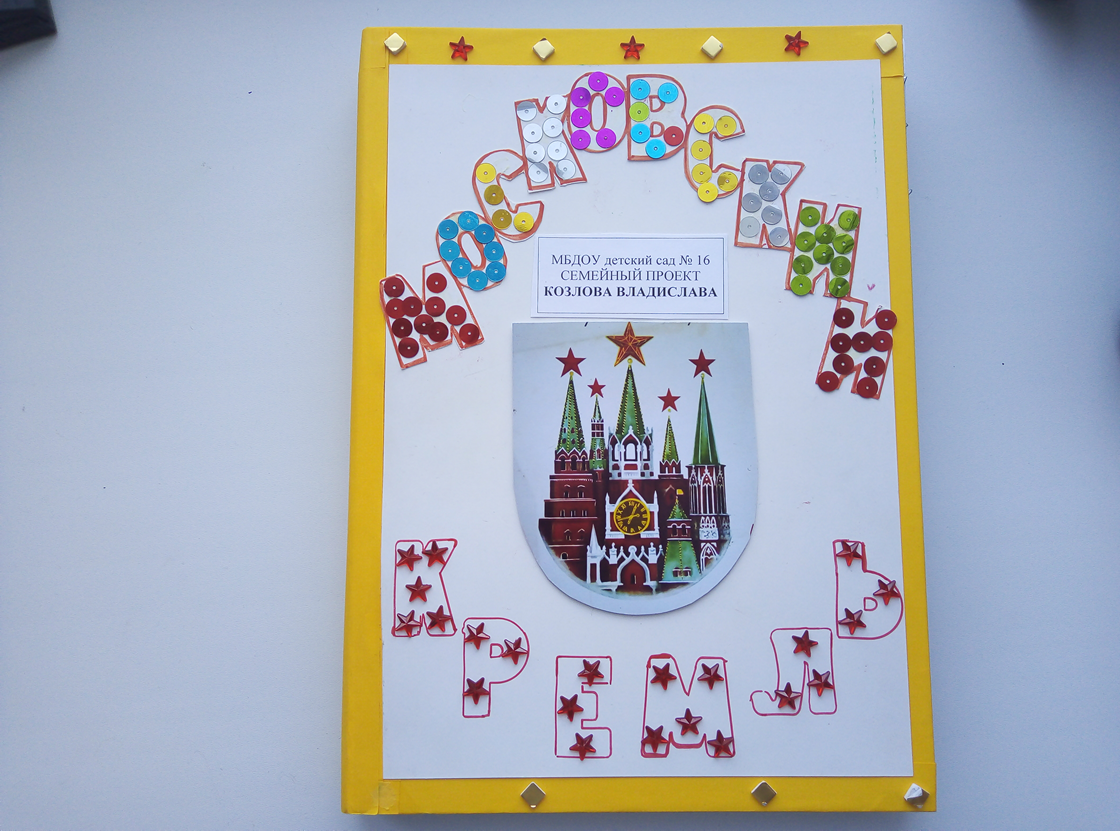